大阪府版「にも包括」ポータルサイト　情報シート
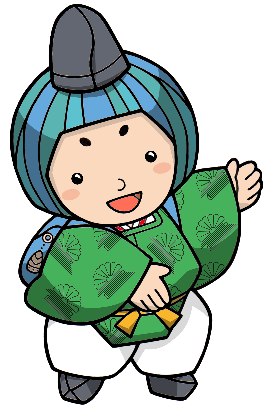 02
03
01
島本町
窓口
「にも包括」協議の場
情報
こんな情報があります。
「にも包括」協議の場では、こんな活動をしています。
地域移行を検討したい時の連絡先はこちらです。
01
窓口
地域移行を検討する時は、下記にご連絡ください。
島本町　福祉推進課　
　　
　　　　住所　大阪府三島郡島本町桜井二丁目１番１号
　　電話番号　075-962-7460
02
精神障がいにも対応した地域包括ケアシステムの構築のための協議の場について
具体的な内容
協議の場の名称
島本町障害者地域自立支援協議会
くらし部会
障害福祉サービス事業所等と現状の共有や課題の検討を行っています。

令和６年度の議題
第１回　令和６年９月３日
・長期入院の精神障害者について
開催頻度
年１～２回程度
協議の場の事務局
島本町　福祉推進課
協議の場の構成員
障害福祉サービス事業所等